Control of the Kidneys
The function of the kidneys can be affected by:

Hormones (ADH & Aldosterone)

Drugs (alcohol, caffeine, nicotine)

Cardiovascular Health (BP)

Diet (salts & protein)
Hormones
ADH - antidiuretic hormone - Acts on kidneys to increase water reabsorption in the collecting duct (control H2O balance).

More concentrated urine results from ADH release.
	= Increases H2O reabsorption.
This will increase blood volume and blood pressure.
Scenarios? (+ & -)
Hormones
Aldosterone – Stimulates kidney to retain sodium and reabsorb water to maintain body fluid levels.

Increases reabsorption of NaCl and H2O in distal tubules and collecting duct.

This will also increase blood volume and blood pressure.
Scenarios? (+ & -)
Drugs
Alcohol, caffeine - Can act as diuretics – Increase the amount of water excreted in the urine, usually by interfering with ADH or aldosterone.

Nicotine - Can act as a anti-diuretics – Decreases the amount of water in the urine, usually by causing release of ADH or aldosterone.
Cardiovascular Health (BP)
Increased blood pressure will increase the amount of filtrate created in the bowman’s capsule.
Can also cause problems with reabsorption due to high capillary pressure.
Sustained high BP can cause physical damage.
Diet
Excess salt and protein in the diet can be hard on the kidneys.

Excess salt can cause fluid retention and issues with blood pressure and thus filtration and reabsorption in the kidney.

Excess protein can leak through into nephrons and cause water excretion and dehydration.
Maintenance of the Body’s pH
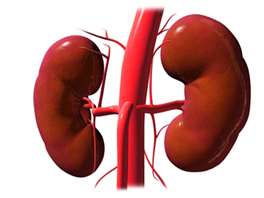 The kidneys play an important role 

Body’s pH needs to stay between 7.3-7.5 (slightly basic). 
But.............
During Cellular Respiration
cells produce carbon dioxide (CO2)

  	…which forms carbonic acid (H2CO3)
	
     	     …which ionizes to produce H+ ions

		…which lowers the blood’s pH = more acidic
			...OMG!
To maintain a stable pH, a BUFFER SYSTEM is used….

Bicarbonate ions (HCO3-) help eliminate H+ ions 

HCO3- bonds with H+ and reforms Carbonic Acid (H2CO3)

H2CO3 can then break down into CO2 and H2O again 

Lungs expel the CO2
The Kidneys help BUFFER by:

Reabsorbing Bicarbonate ions (HCO3-) in the blood that have been used up in the buffering reaction in both proximal and distal tubules.

Secreting H+ ions from the 
blood into the proximal and
distal tubule for excretion.
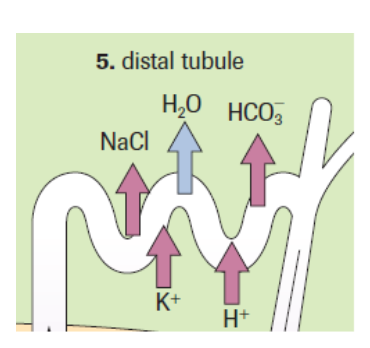 Section 12.2 = Kidney Dysfunction
Jigsaw Activity

Read your assigned paragraphs 3 times (yes, 3 times!!!)
 Make notes and summarize it into ~3 sentences
 When I say, share with your group
Diabetes Mellitus

Nephritis

Kidney Stones

Dialysis 

Kidney Transplants
Chapter 12 Questions
Excretory System Worksheet

Chapter 12 REVIEW
Pg. 396 – PART 1 - # 1-5
Pg. 396 – PART 2 - # 6-13, 16, 18